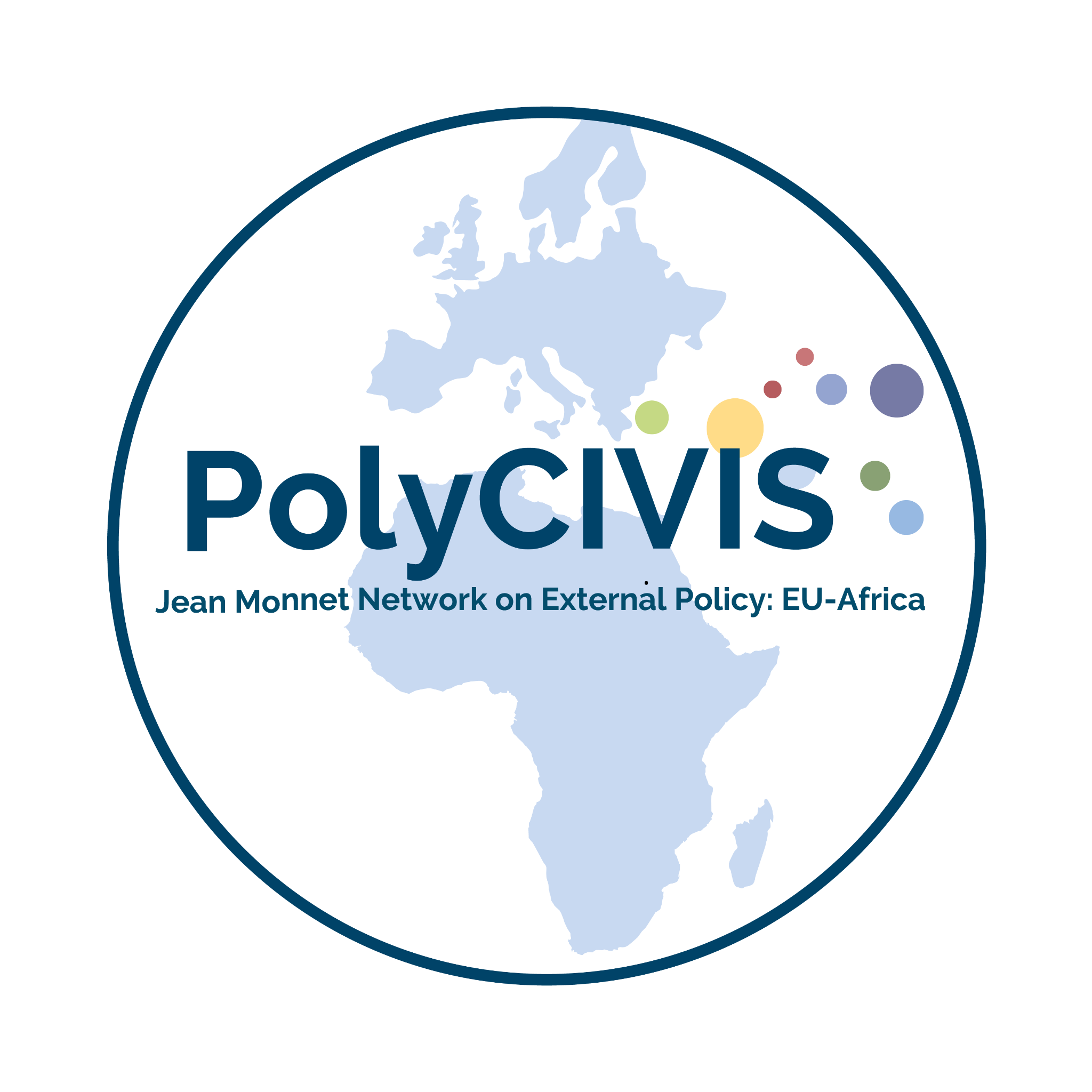 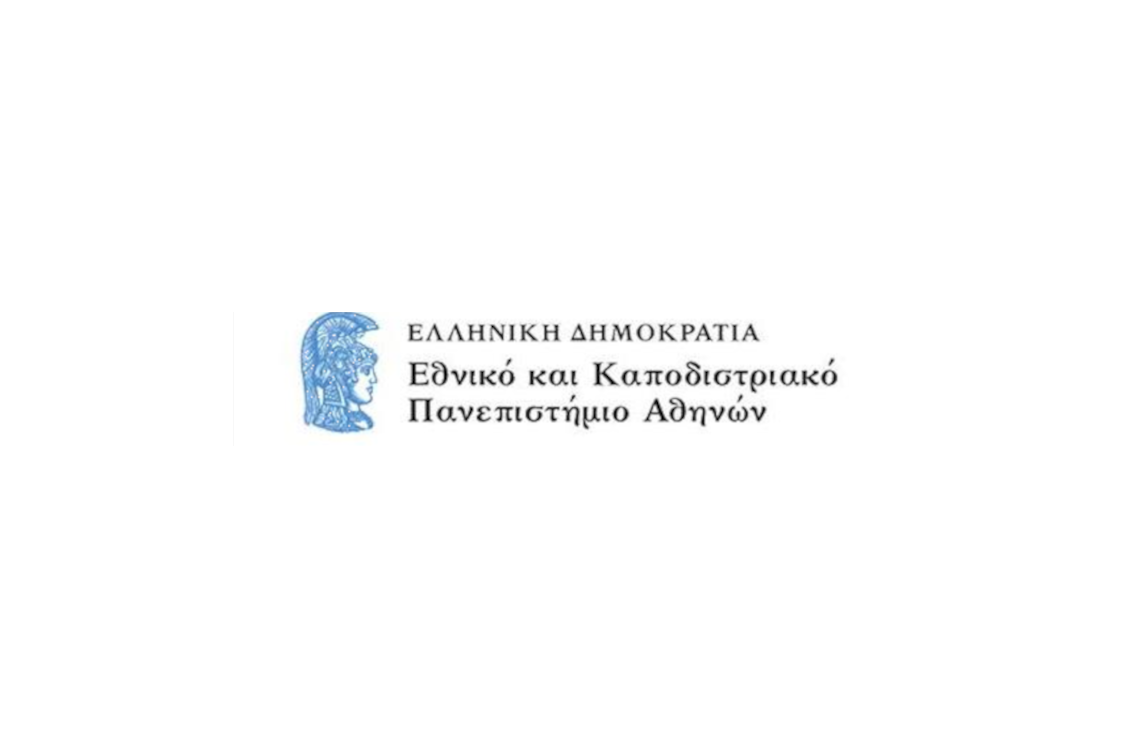 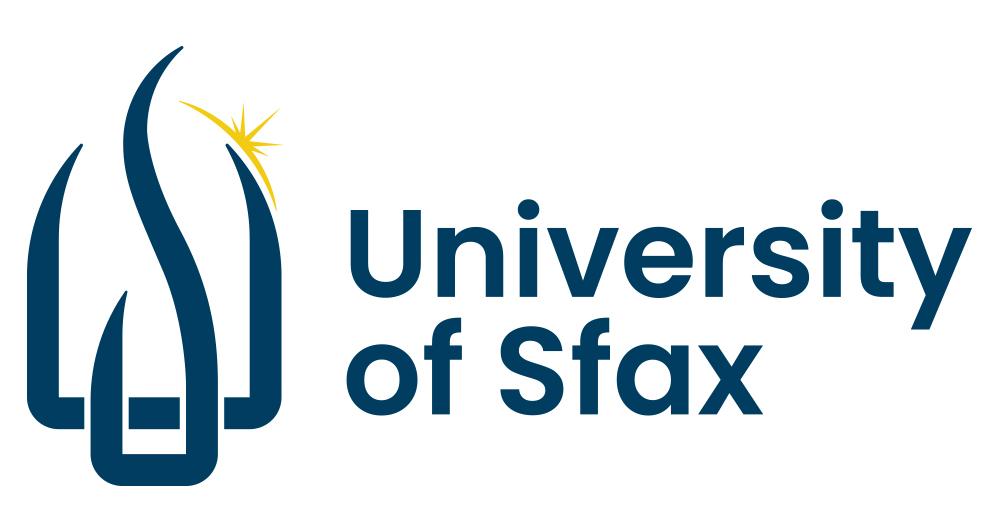 Polycrisis Handbook Workshop
PolyCIVIS Communication and Dissemination Work Package 
Dakar 2025
1st Workshop
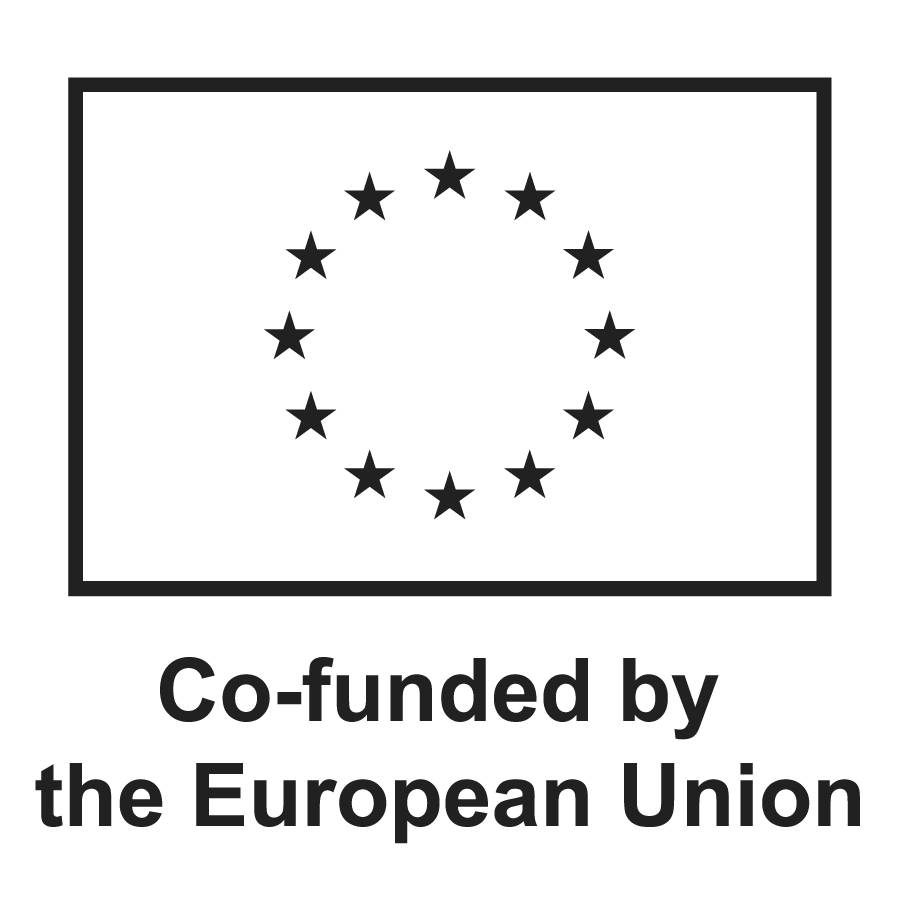 [Speaker Notes: 20’ for introductions and the social contract]
Who we are…
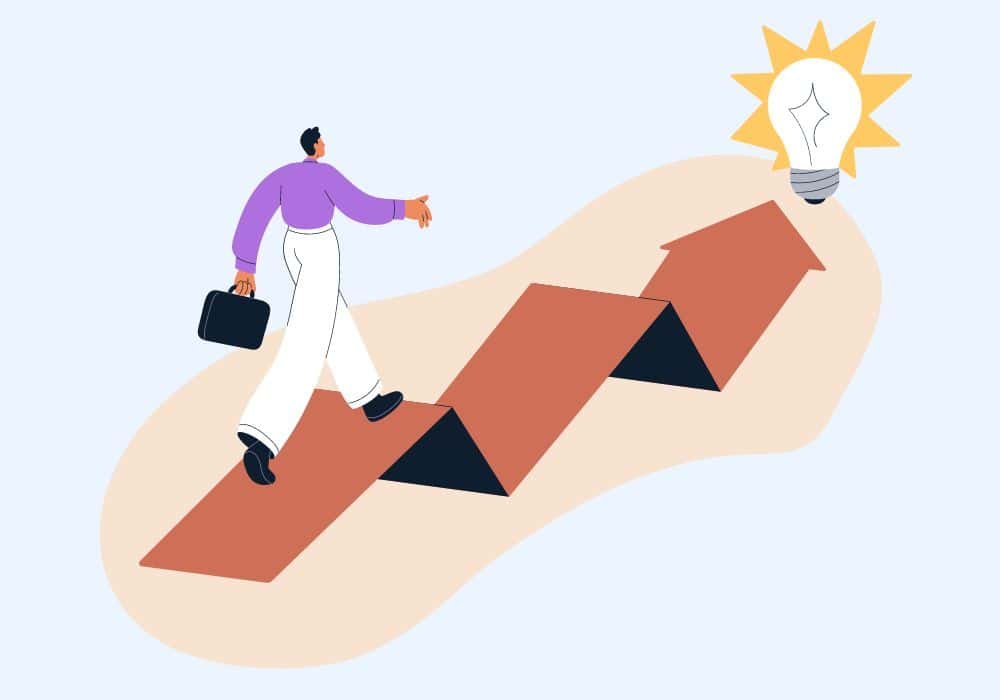 What is this workshop about?
Encouraging the design of Polycrisis Handbook on participatory teaching methods
Polycrisis Handbook
Understanding the challenges and opportunities of providing participatory teaching on polycrisis
Discover the best participatory teaching methods around the concept of polycrisis
Deepened Understanding:Clear insights to guide design decisions for the Polycrisis Handbook structure, format, and content, aligned with the needs and preferences of HE students and tutors across Africa and Europe.
Workshop Outcomes – Toward the Polycrisis Handbook
Stronger Team Engagement:Strengthened collaboration among HE students and tutors from diverse universities and disciplines within the PolyCIVIS network — fostering ongoing online work and participation in future workshops.
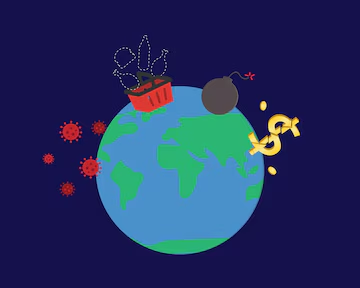 Collaborative Synthesis Pathway:Established a roadmap to integrate outcomes from local workshops in Sfax and Athens with the Dakar workshop, supporting the co-creation of the Polycrisis Handbook.
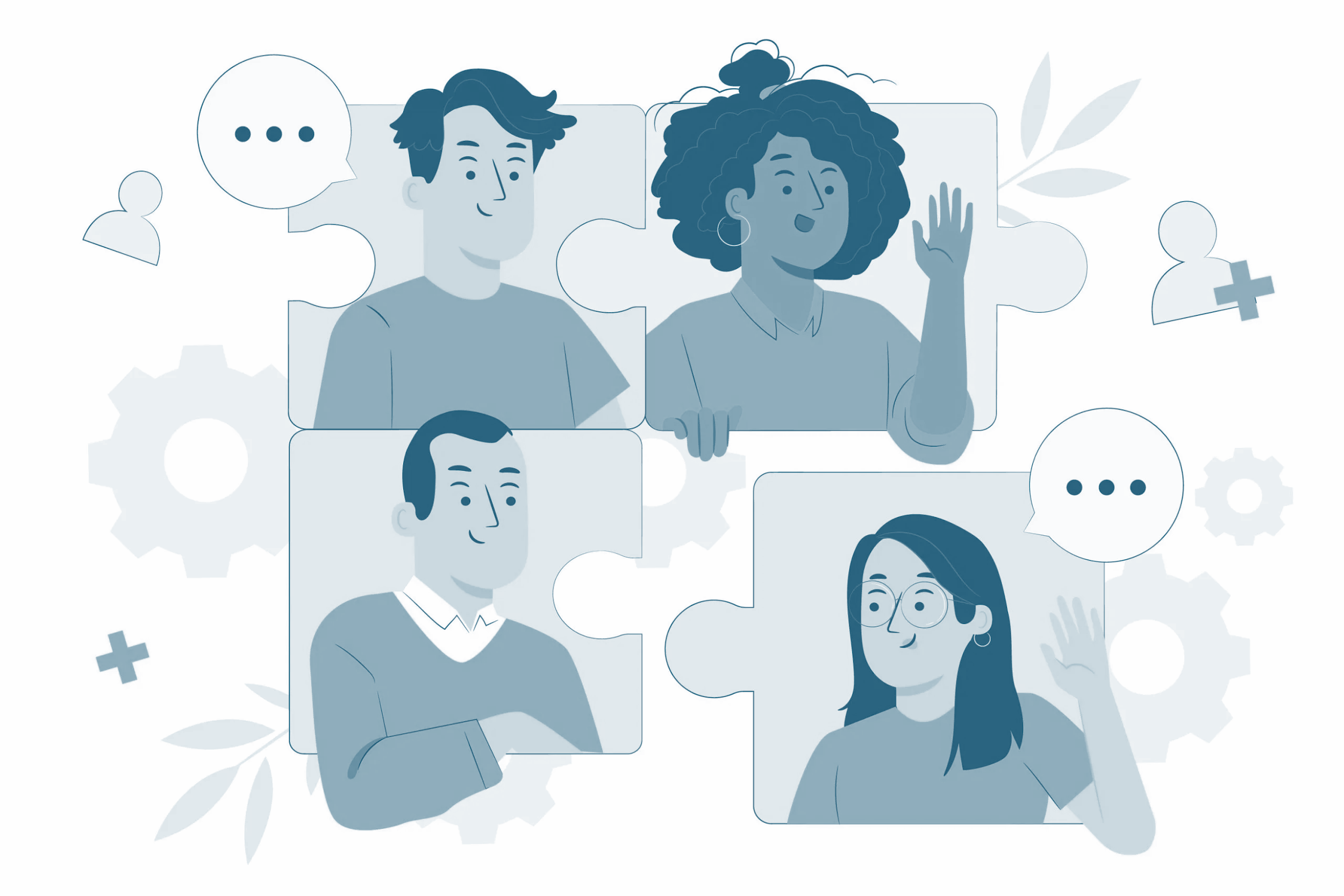 What is your role in this workshop?
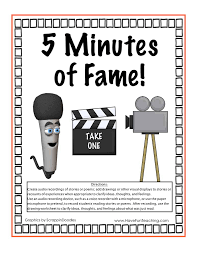 30’ of fame
4 hr workshop 
15 minutes break/per hour 
Brainstorming activities 
Bilingual (English – French)
Notes
Photos – Consent 
Respect others’ opinions 
Active listening 
Positive feedback 
Any other thoughts…
Our social contract
Opening Pandora's Box
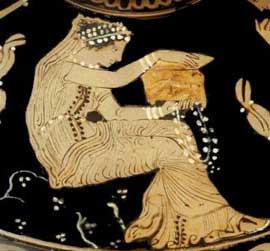 [Speaker Notes: 20’ myth/ questions/ brainstorming
Presenting the myth and the connection to Polycrisis]
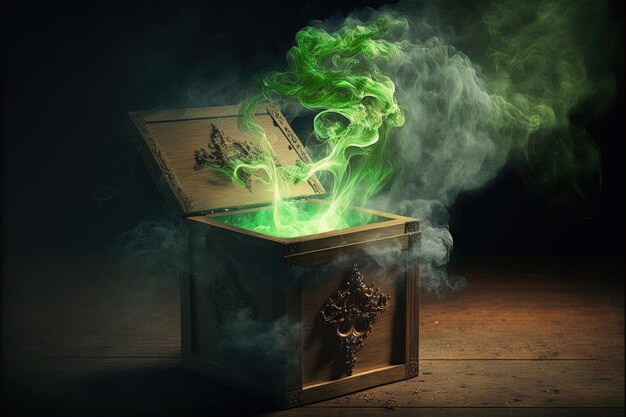 If the Polycrisis is our modern-day Pandora’s Box...
[Speaker Notes: Opening Questions 
Could Pandora foresee the polycrisis? Foreseen
Could she understand it and manage it? Understanding
Did she have polysolutions? Managing - Polysolutions 
Had Pandora been taught about the polycrisis? Today’s workshop]
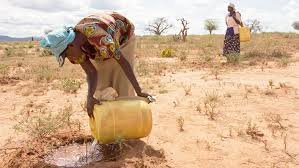 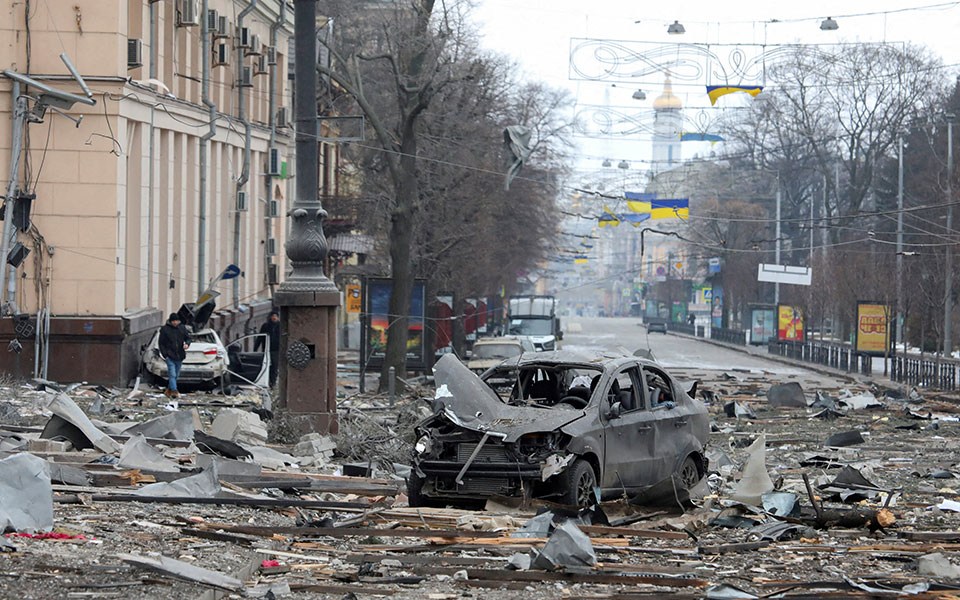 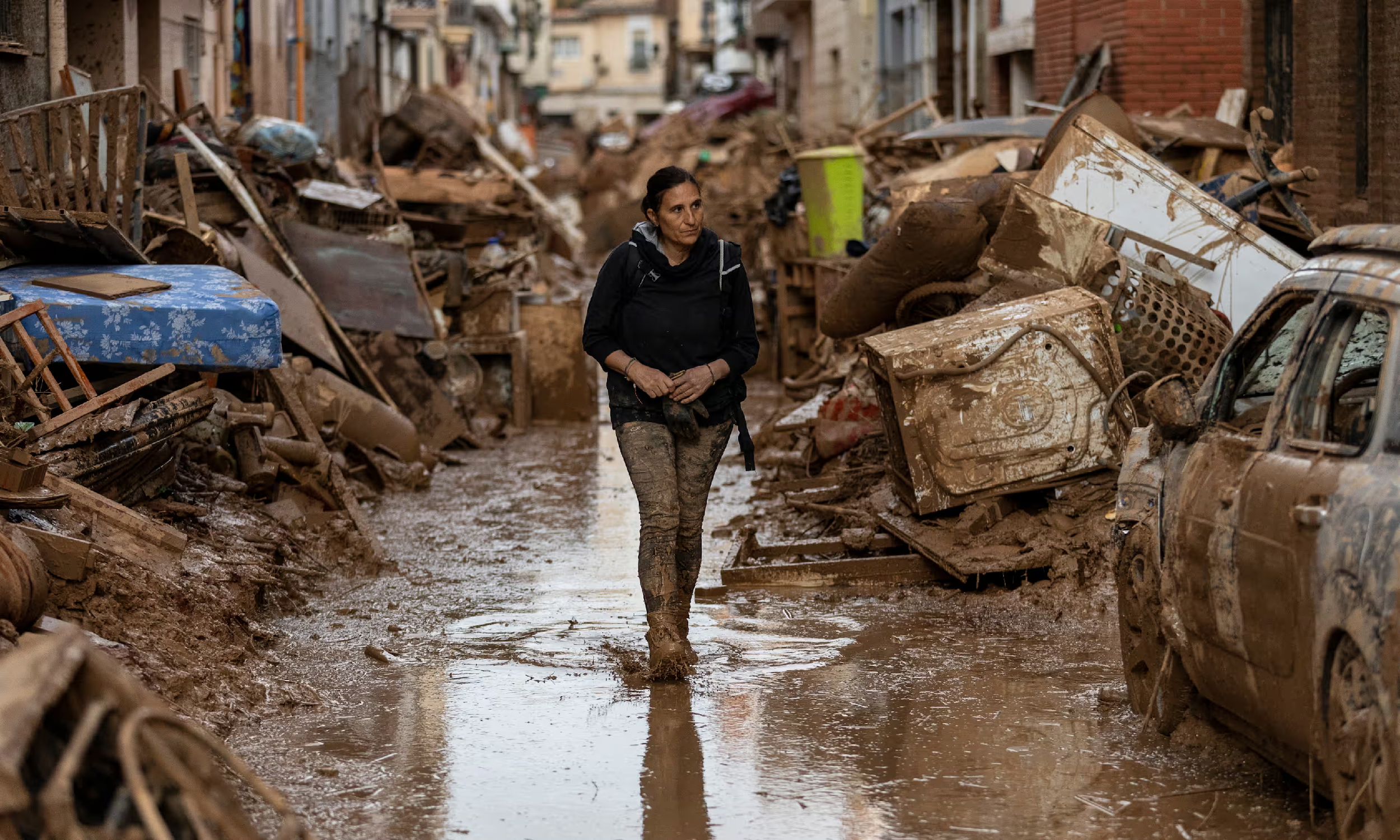 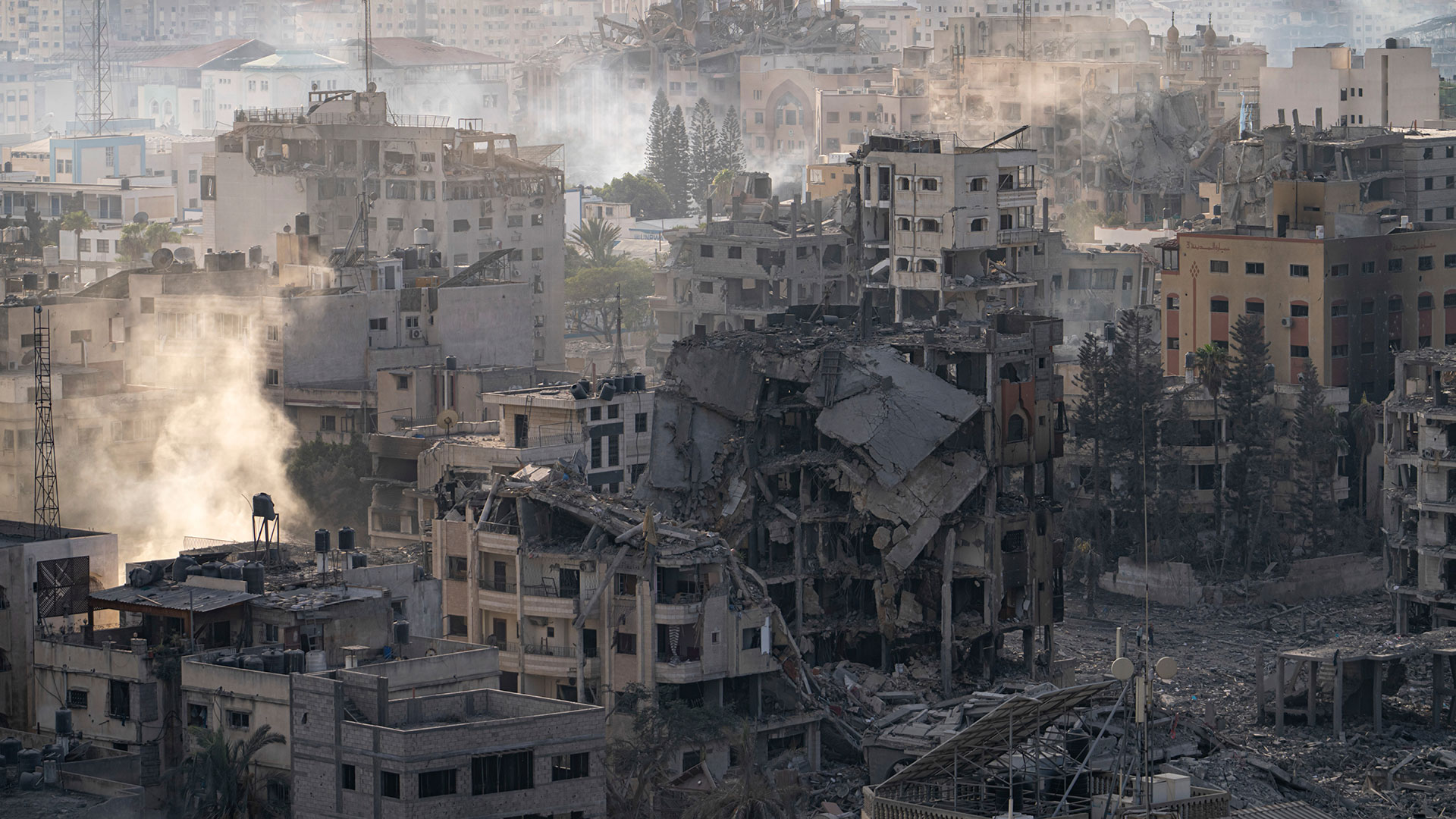 [Speaker Notes: 20’ crises connections
Discussing about examples of crises around the world - participants should mention the first example that came to their mind - one minute activity]
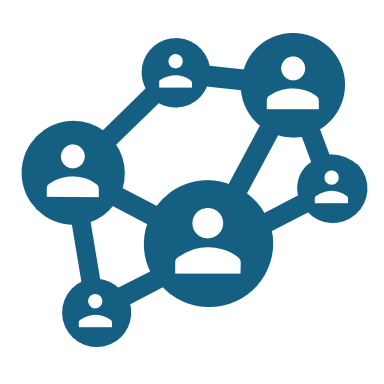 "Crisis Connections"
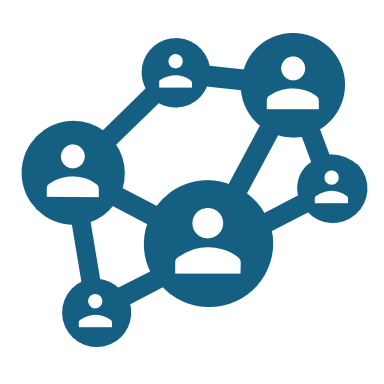 [Speaker Notes: Participants share a recent crisis that affected their community/study, mapping interconnections with other crises – visualization of interconnected crises in a whiteboard through sticky notes]
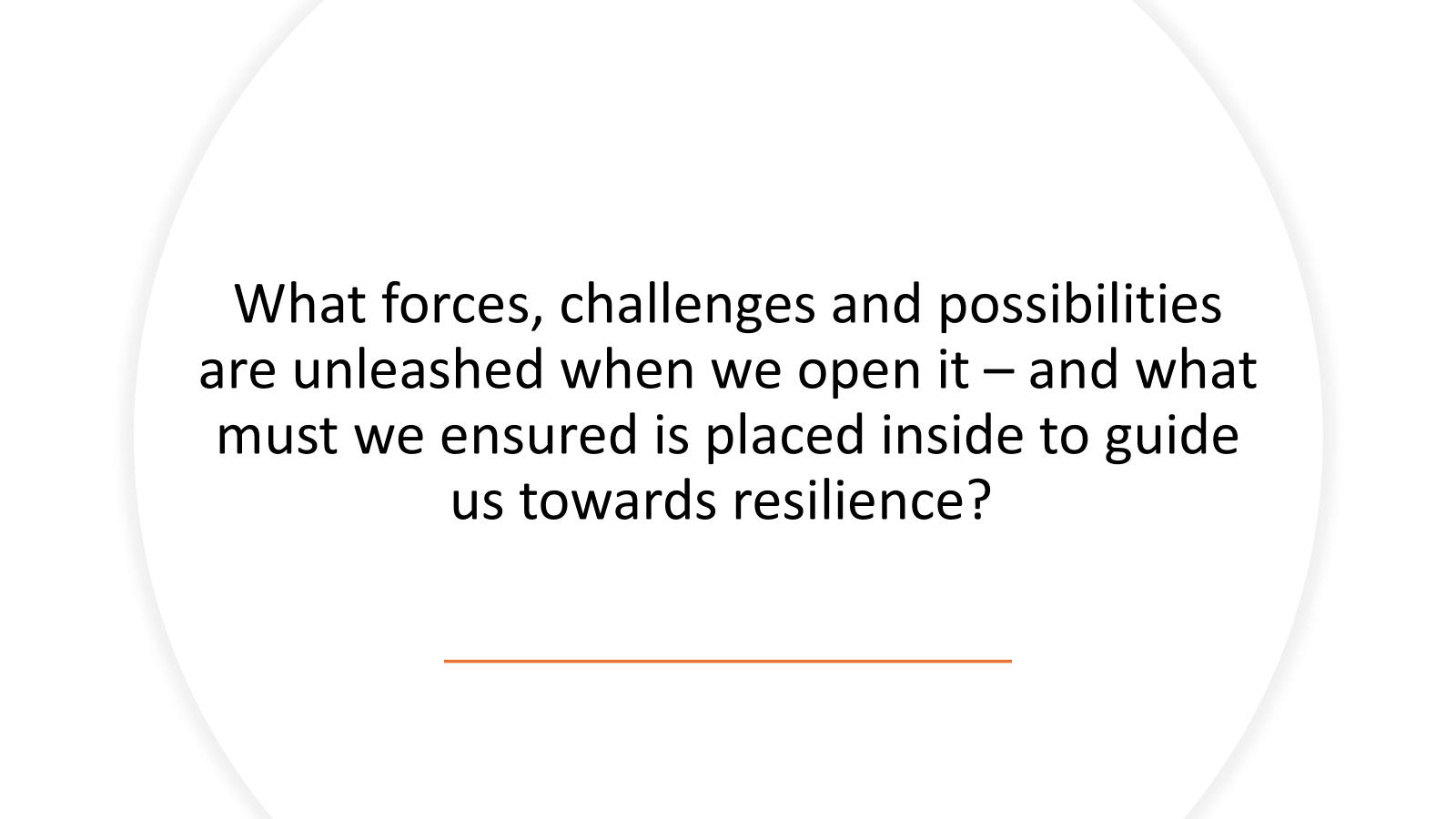 [Speaker Notes: Brainstorming activity (all participants can write something on a post it and add it at a specific section on the wall)]
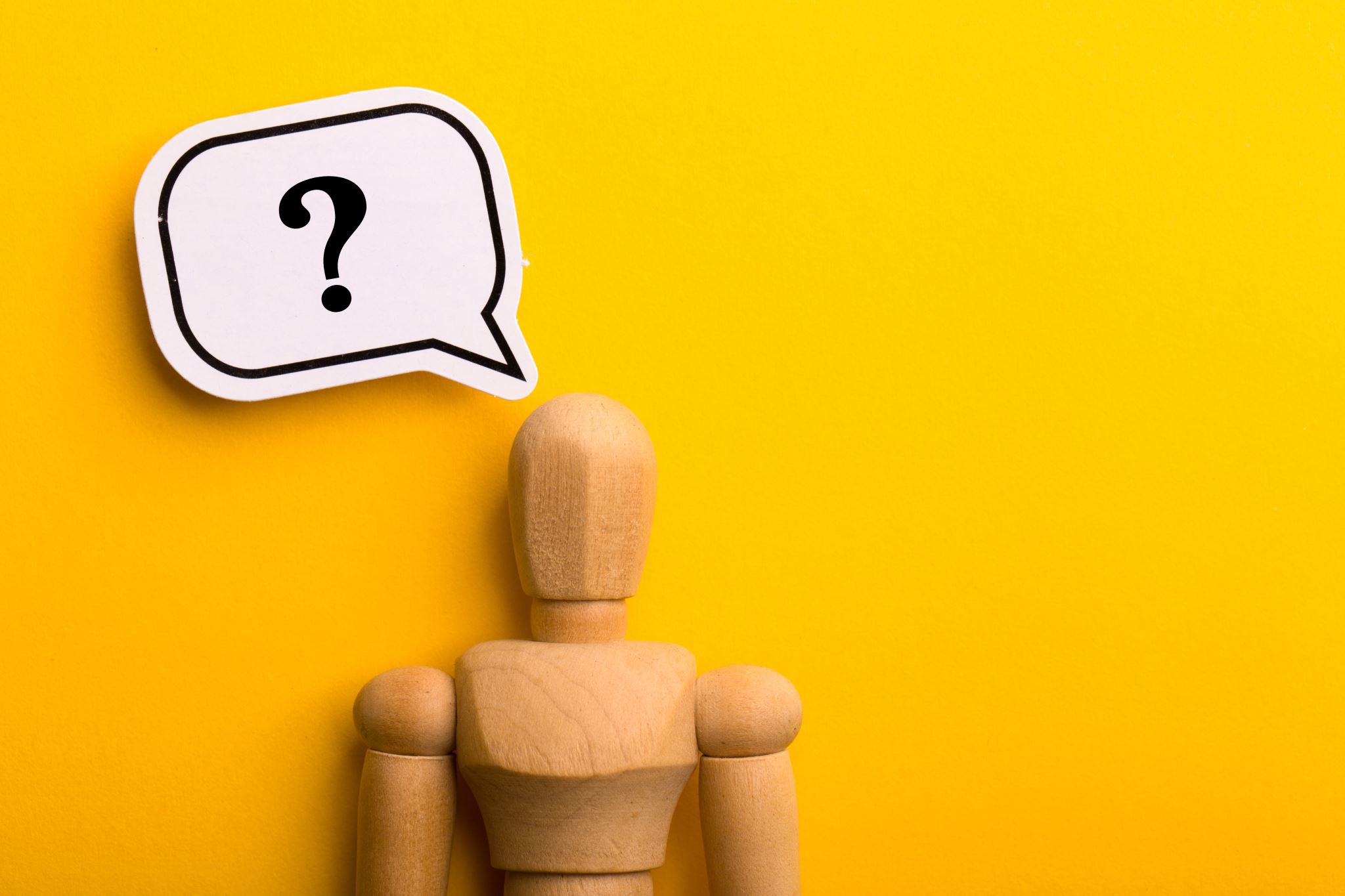 “Do you think polycrisis is a concept that is/can be taught and how?
[Speaker Notes: Brainstorming activity – separate the participants into two groups for debate]
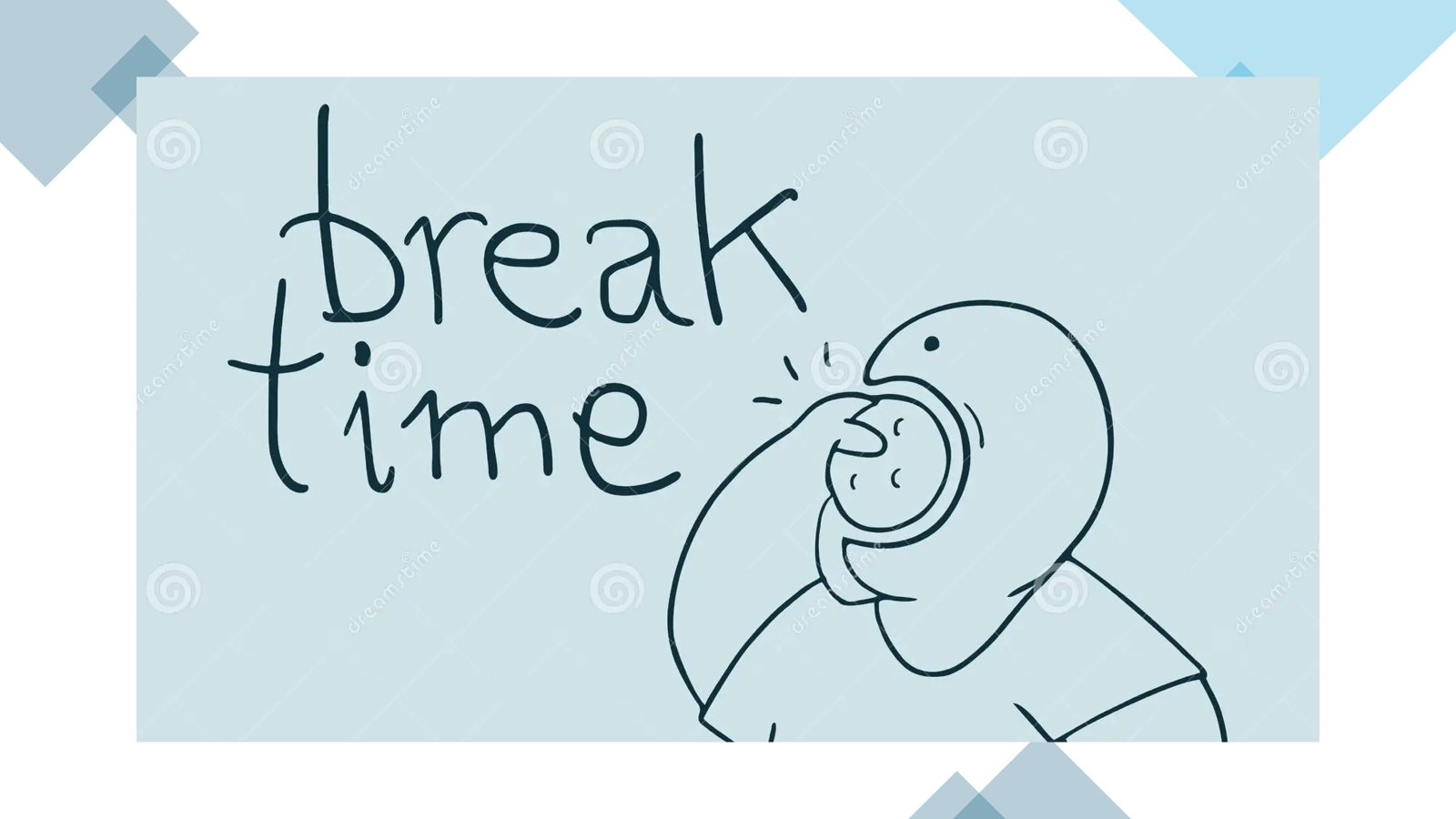 [Speaker Notes: 15’]
Understanding PolyCrisis Handbook’s Purpose & Scope
[Speaker Notes: 30’ activity]
A digital resource (open access e-book) designed for higher education communities across Europe and Africa, supporting joint training and collaborative responses to the polycrisis.
Interactive and Engaging: Incorporates cross-platform, rich-media formats to foster deeper participation and learning.
Provide educators with practical tools, strategies, and insights to ensure a relevant, engaging, and collaborative learning approach to polycrisis

Core Components:
Foundational references and key concepts
A common definition of the polycrisis
Participatory and inclusive teaching tools
Flexible, reproducible instructional formats tailored for diverse audiences
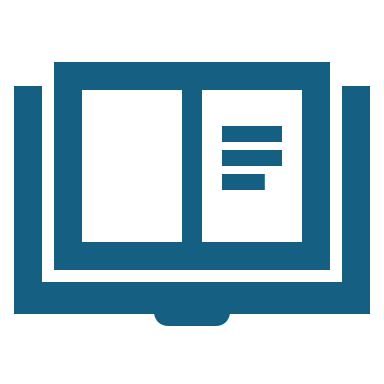 What are the key elements/contents/ formats that make a handbook engaging, practical, and impactful for both educators and students?”
[Speaker Notes: Brainstorming activity (2 groups) Switch roles between students and professors if it is possible (20 minutes activity)]
Discussing participatory teaching methods
[Speaker Notes: 30’]
1. “What makes a teaching experience truly engaging and participatory?”2. “How can we effectively teach Polycrisis to foster deeper understanding and proactive solutions?“ 3. “How could the teaching procedures be made more participatory?”
[Speaker Notes: We separate the participants into three tables to work on these three questions… Collect all the questions and write them in big flip charts]
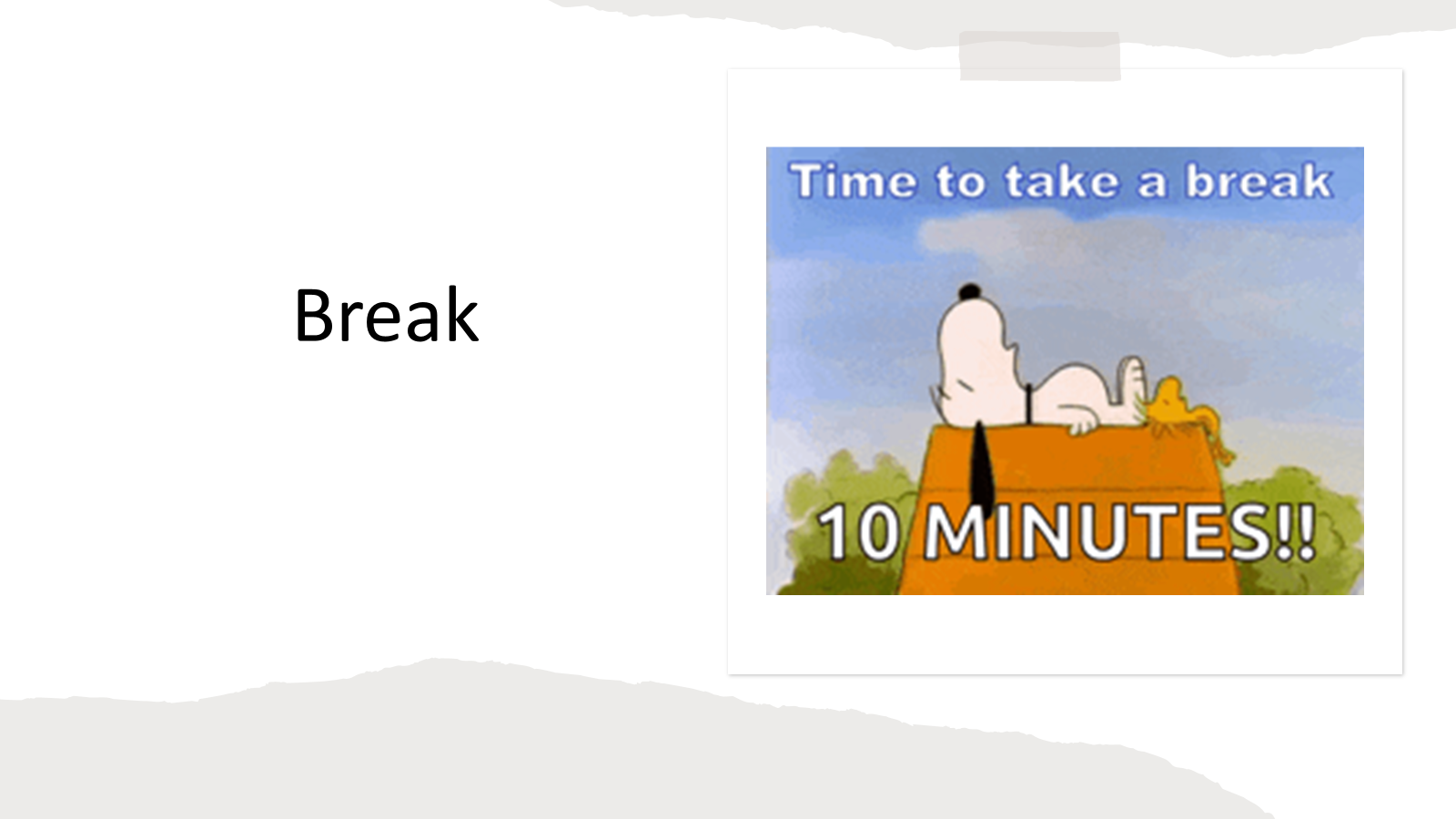 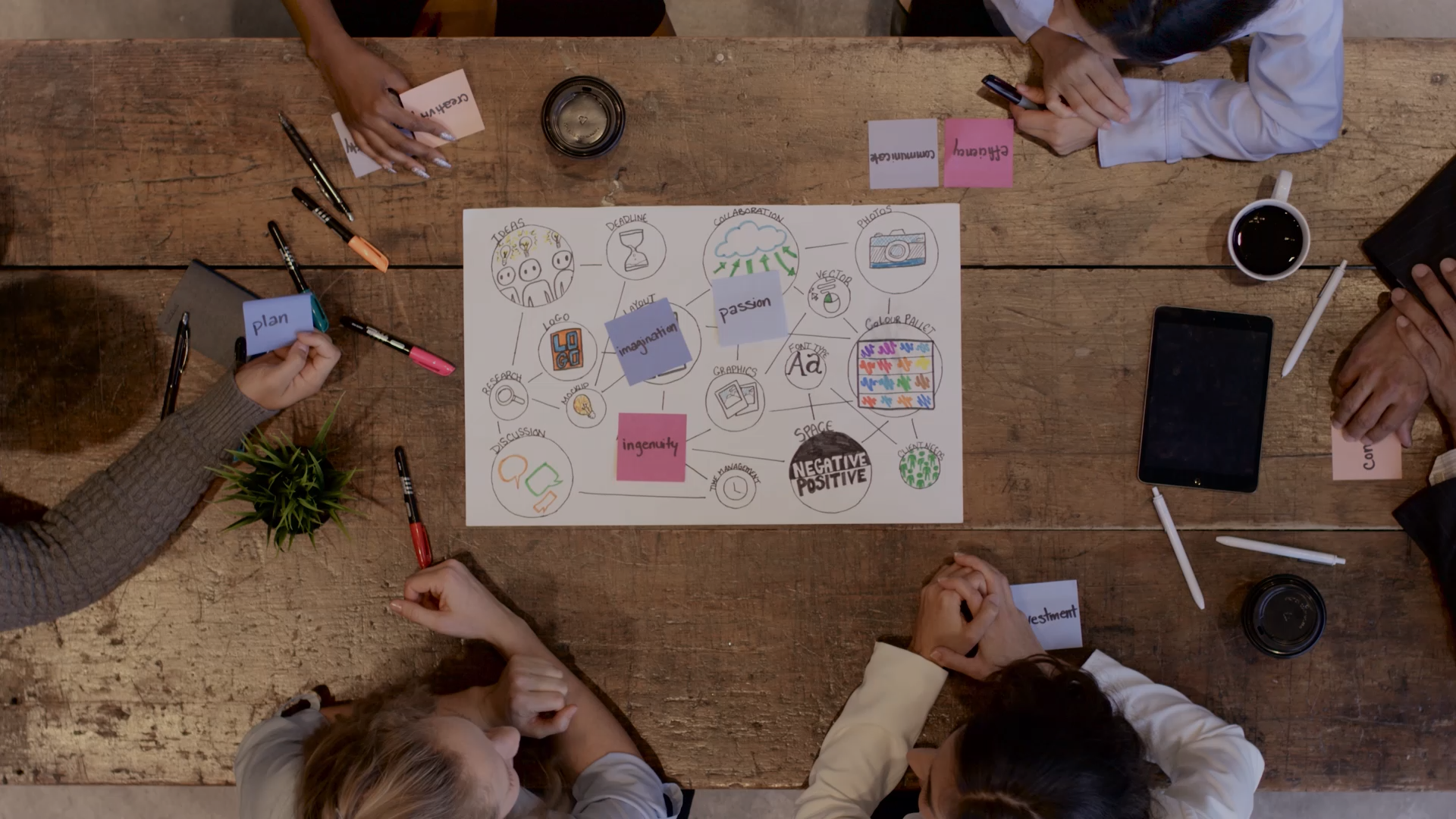 Co-Designing participatory teaching methods for Polycrisis
[Speaker Notes: 40’ Break the participants into three groups…Based on the information/data collected from the exercise “Crisis connected” each group selects a teaching method and develops a short description of the method and to be used in polycrisis education. Afterwards, groups should provide steps for implementation in a classroom/ training setting.]
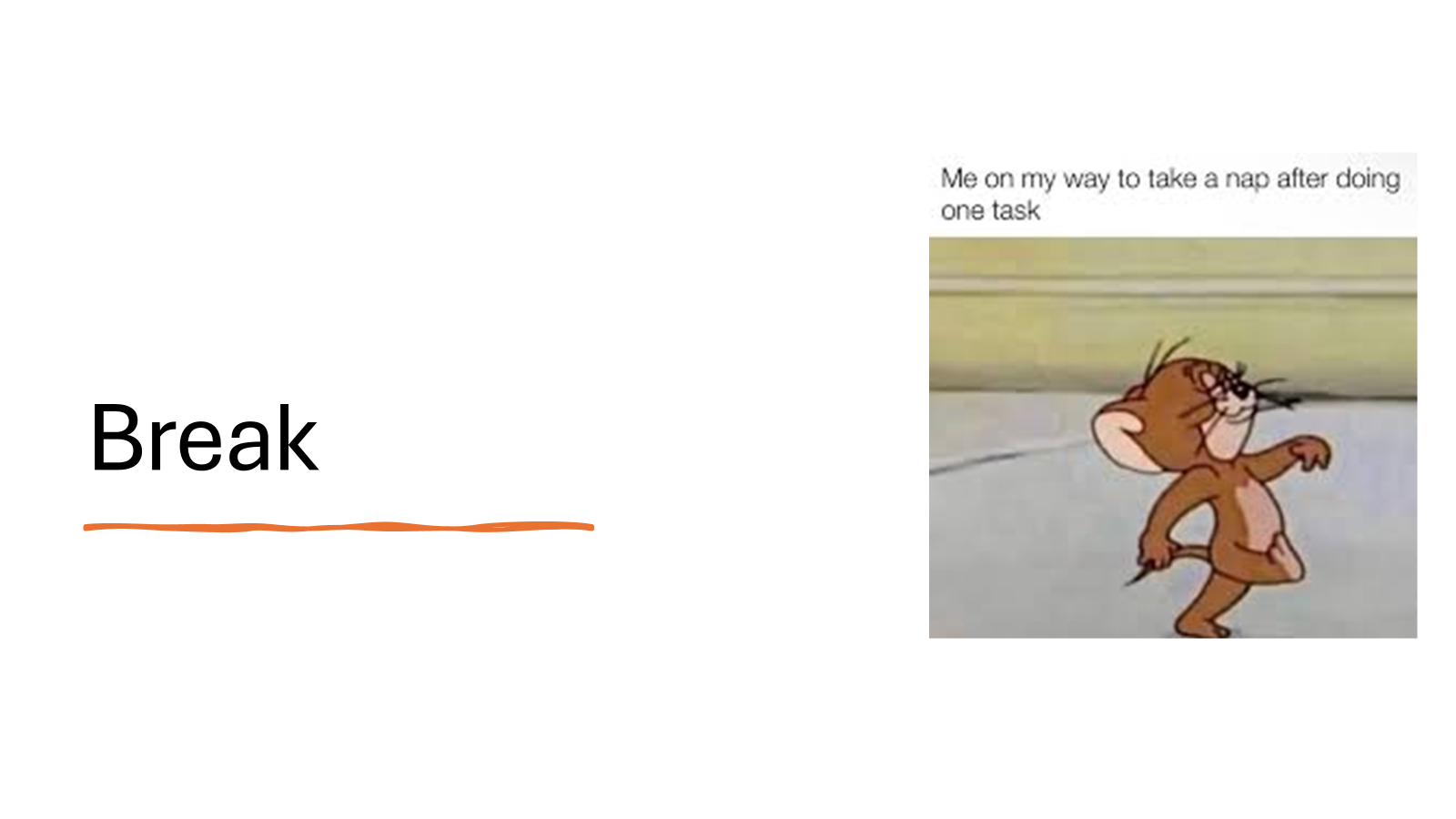 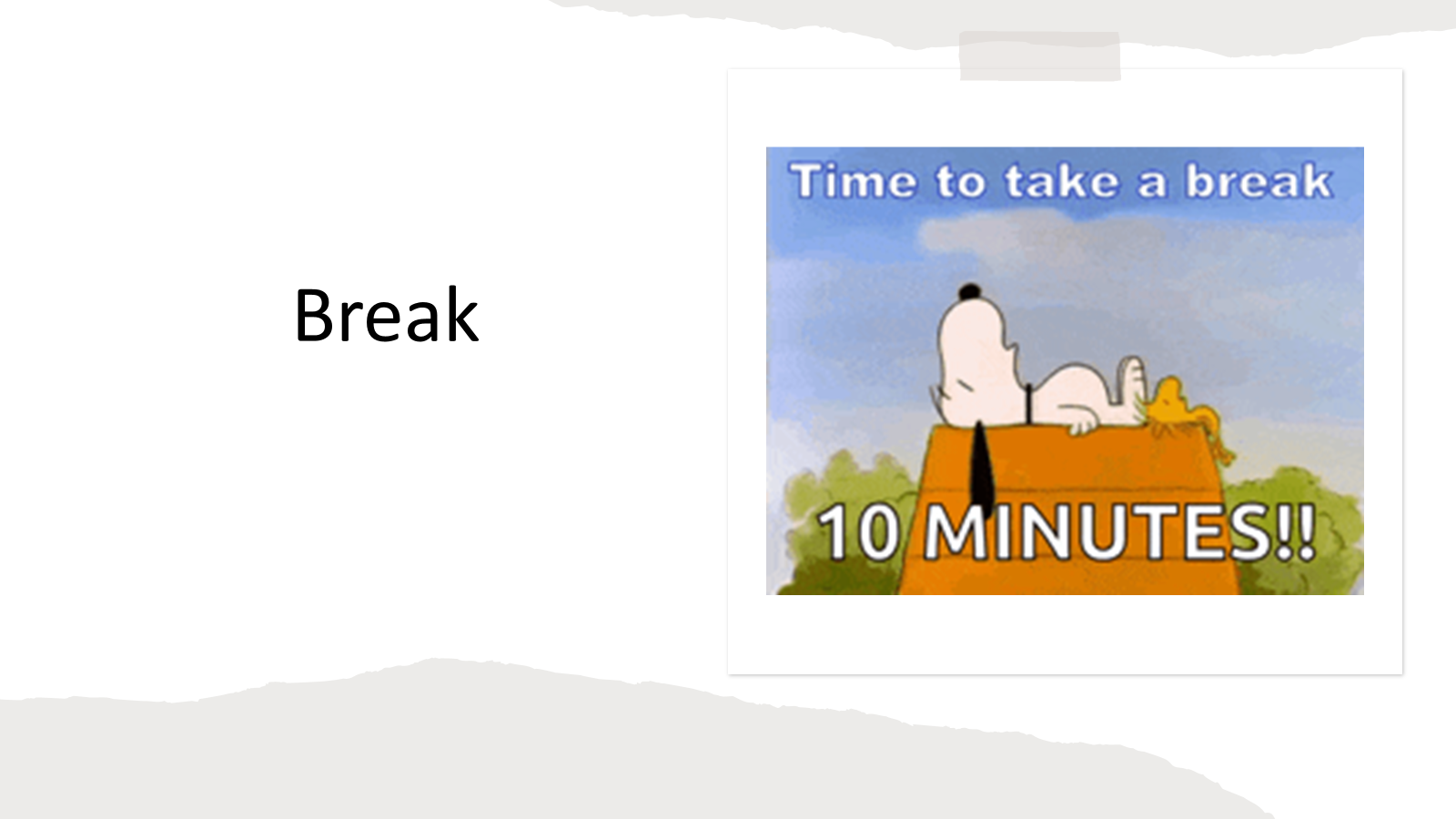 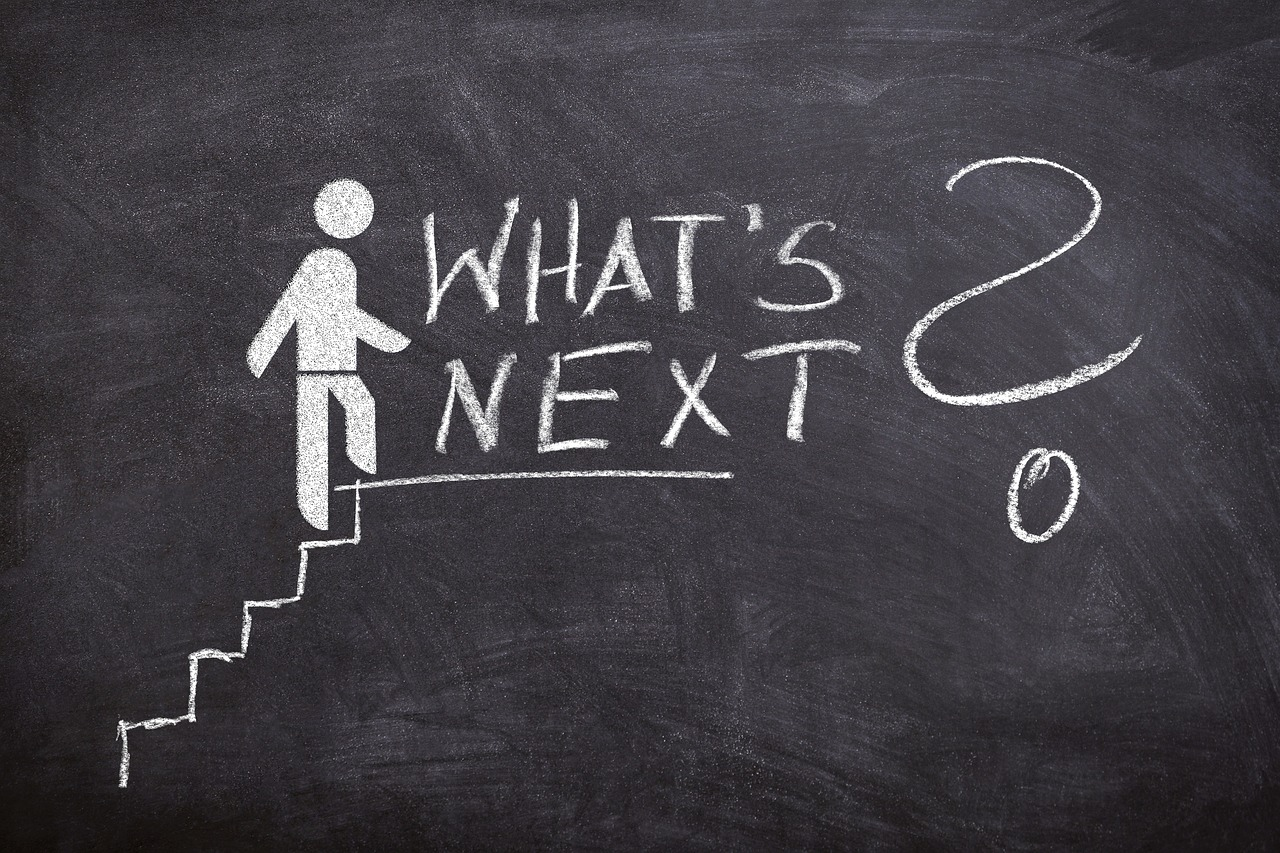 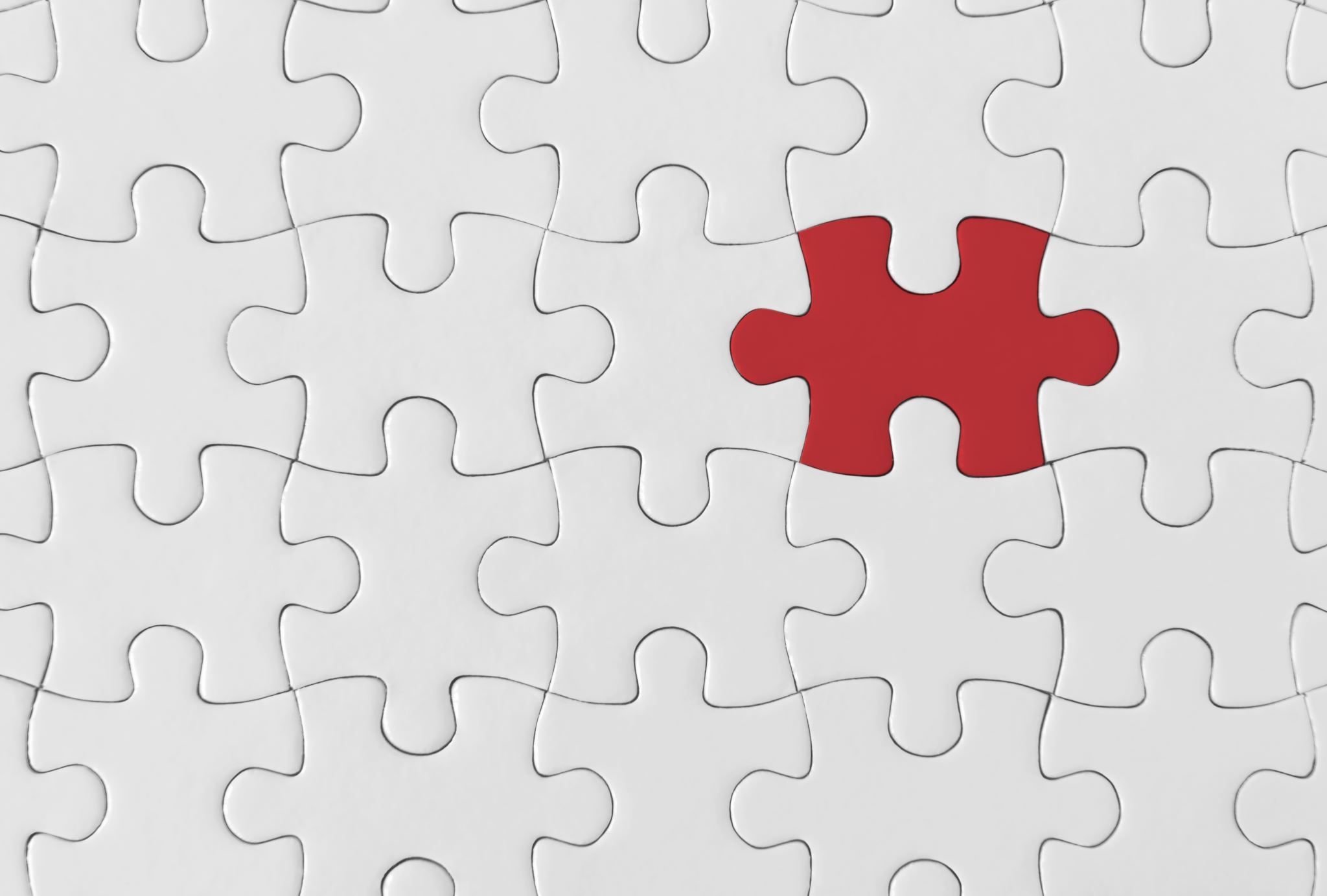 Workshop report – feedback
Participation on the survey  (educators/ students)
Follow PolyCivis activities
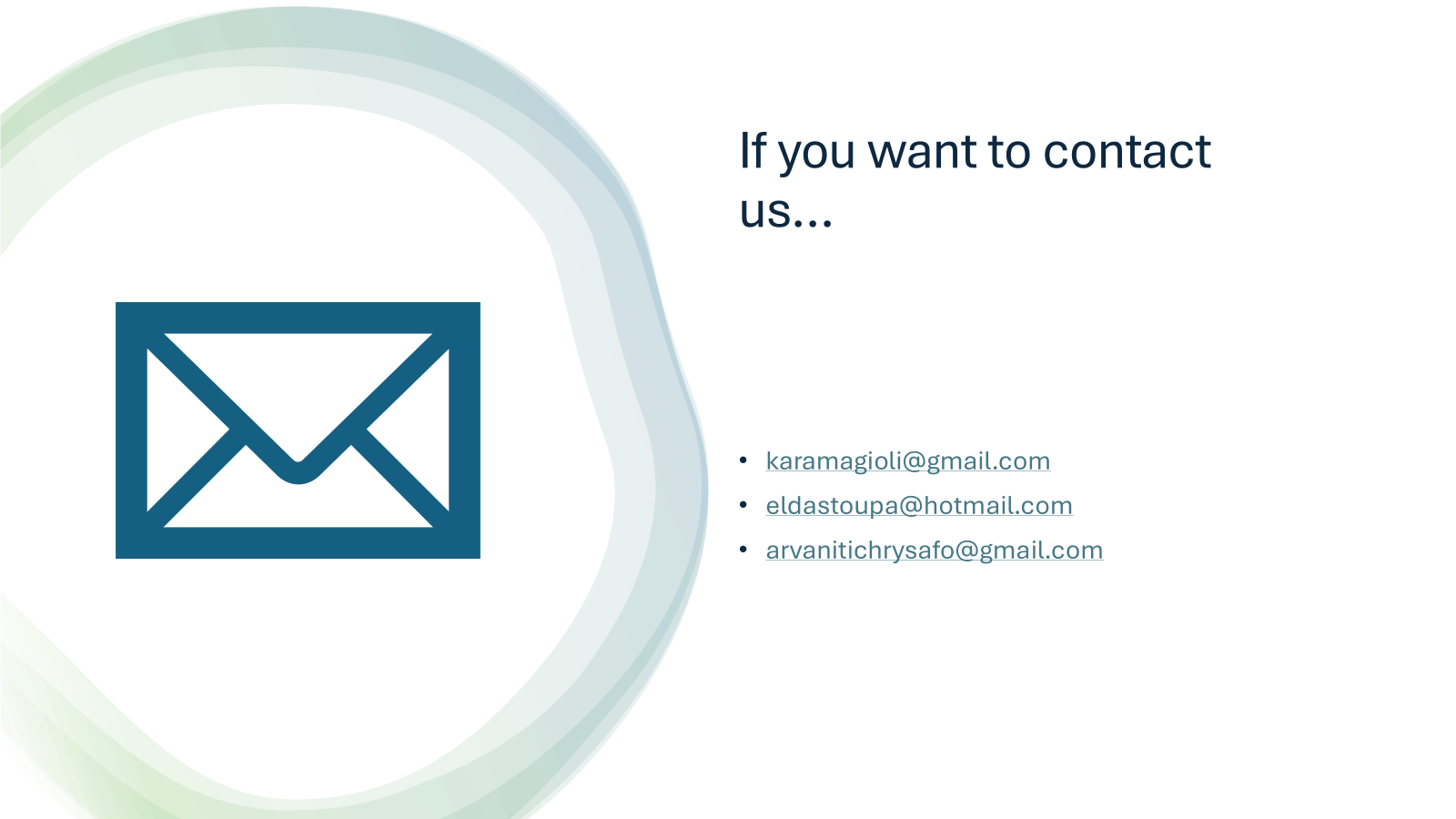 RECOMMENDED READINGS AND RESOURCES
"Transformational Education in Poly-crisis" - a paper addressing the challenges facing education systems in the context of multiple crises, such as the COVID-19 pandemic and other societal, economic, and environmental challenges | Publications Office of the European Union

Polycrisis exploration workshop, European Commission - Workshop tool to facilitate strategic conversations about current and future risks, disasters, and polycrisis.
Africa Facing Polycrisis, UNCTAD Economic Development in Africa Report 2024
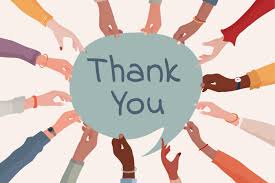 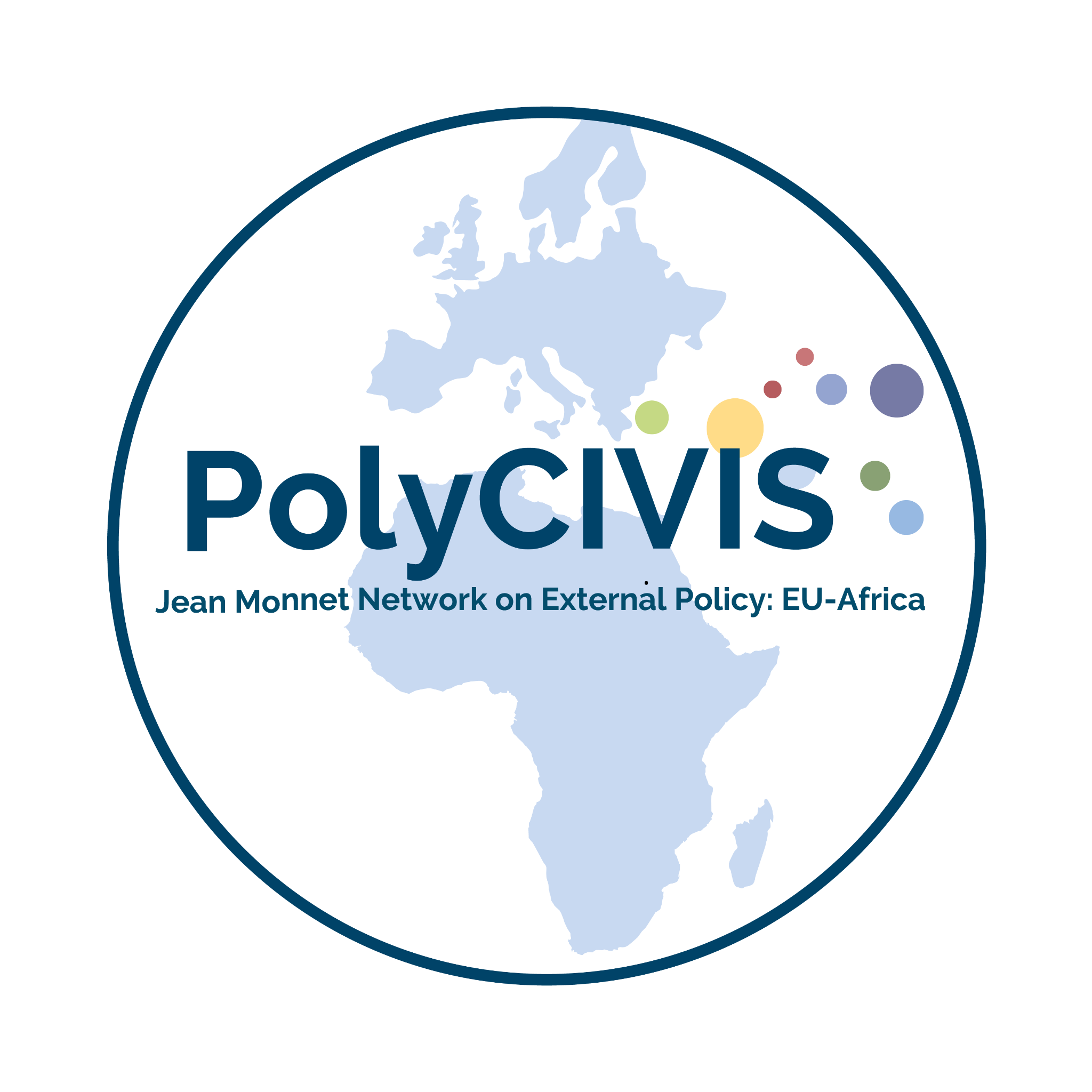